Westminster Abbey
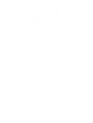 Learning
Coronations image bank
1
©2023 Dean and Chapter of Westminster
[Speaker Notes: Image:
©2023 Dean & Chapter of Westminster  

Please be aware that these images are for educational use only in the classroom and should not be reproduced online.]
Westminster Abbey
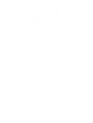 Learning
Information for teachers 
Thank you for downloading this resource. We hope that it will be a useful teaching tool in your classroom. 
As we continue to grow our free catalogue of teaching resources, we’d really appreciate a few minutes of your time to let us know what you liked and what could be improved. Please complete this five-question survey.
2
[Speaker Notes: Image:
©2023 Dean & Chapter of Westminster

Please be aware that these images are for educational use only in the classroom and should not be reproduced online.]
Learning
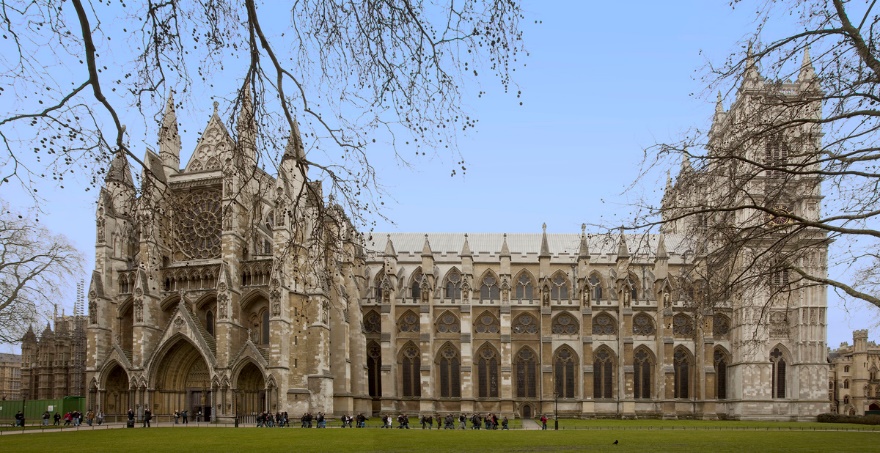 3
©2023 Dean and Chapter of Westminster
[Speaker Notes: North side of Westminster Abbey

Image:
©2023 Dean & Chapter of Westminster  

Please be aware that these images are for educational use only in the classroom and should not be reproduced online.]
Learning
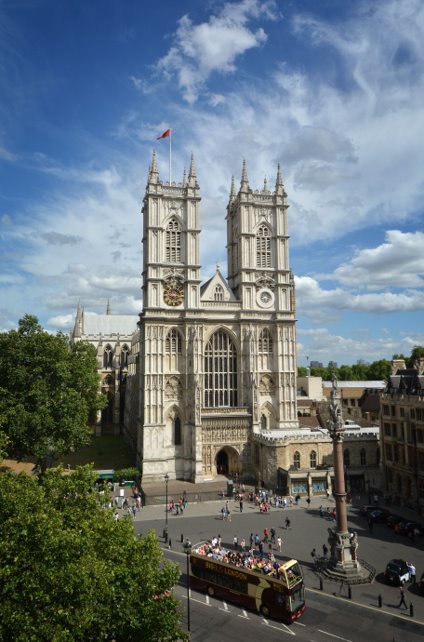 4
©2023 Dean and Chapter of Westminster
[Speaker Notes: West Front 

Image:
©2023 Dean & Chapter of Westminster  

Please be aware that these images are for educational use only in the classroom and should not be reproduced online.]
Learning
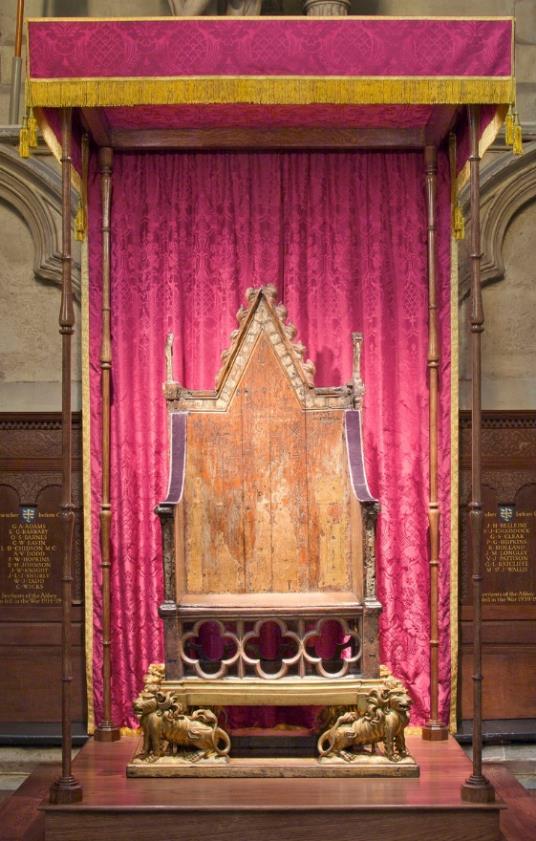 5
©2023 Dean and Chapter of Westminster
[Speaker Notes: Coronation chair 

Image:
©2023 Dean & Chapter of Westminster  

Please be aware that these images are for educational use only in the classroom and should not be reproduced online.]
Learning
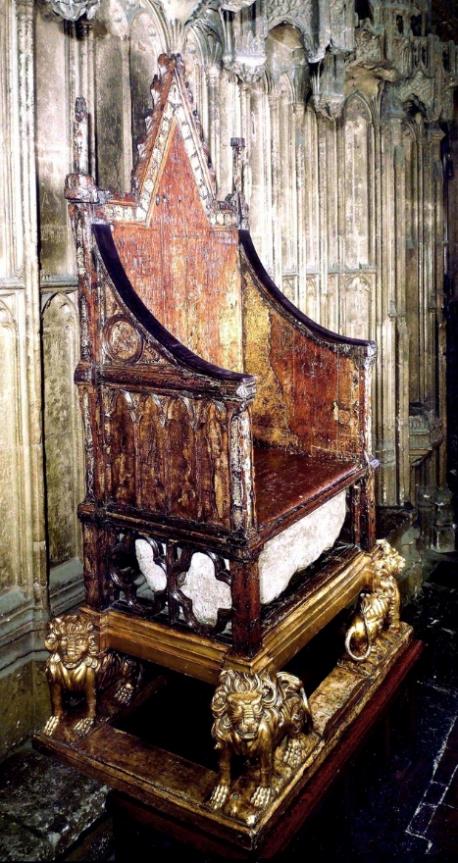 6
©2023 Dean and Chapter of Westminster
[Speaker Notes: Coronation chair, side on

Image:
©2023 Dean & Chapter of Westminster  

Please be aware that these images are for educational use only in the classroom and should not be reproduced online.]
Learning
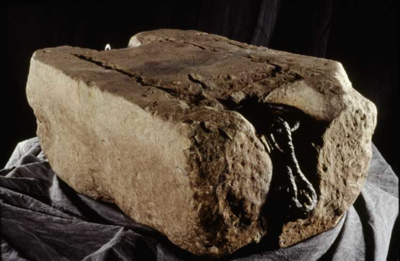 7
©2023 Dean and Chapter of Westminster
[Speaker Notes: Stone of Scone

Image:
©2023 Dean & Chapter of Westminster  

Please be aware that these images are for educational use only in the classroom and should not be reproduced online.]
Learning
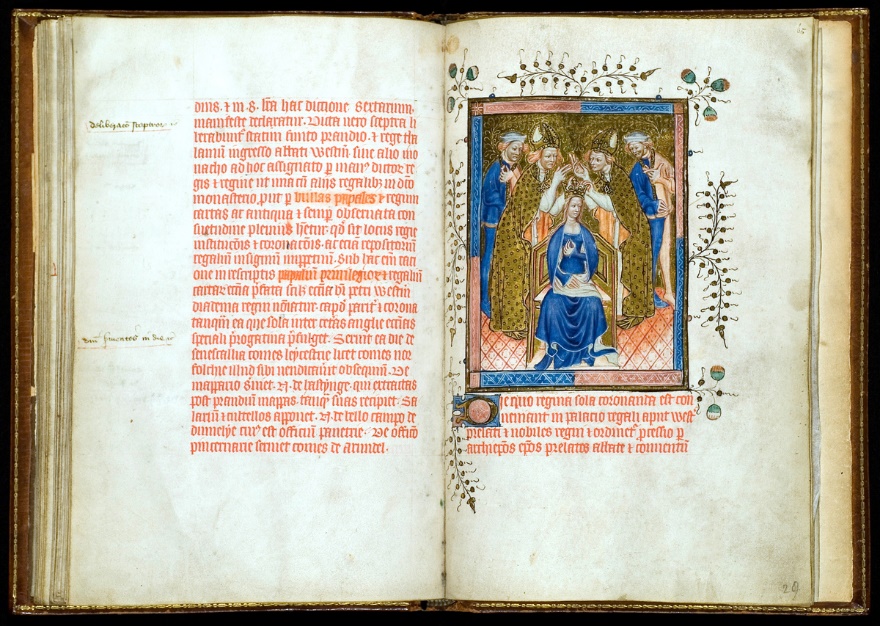 8
©2023 Dean and Chapter of Westminster
[Speaker Notes: Liber Regalis f.28v_29r

Image:
©2023 Dean & Chapter of Westminster  

Please be aware that these images are for educational use only in the classroom and should not be reproduced online.]
Learning
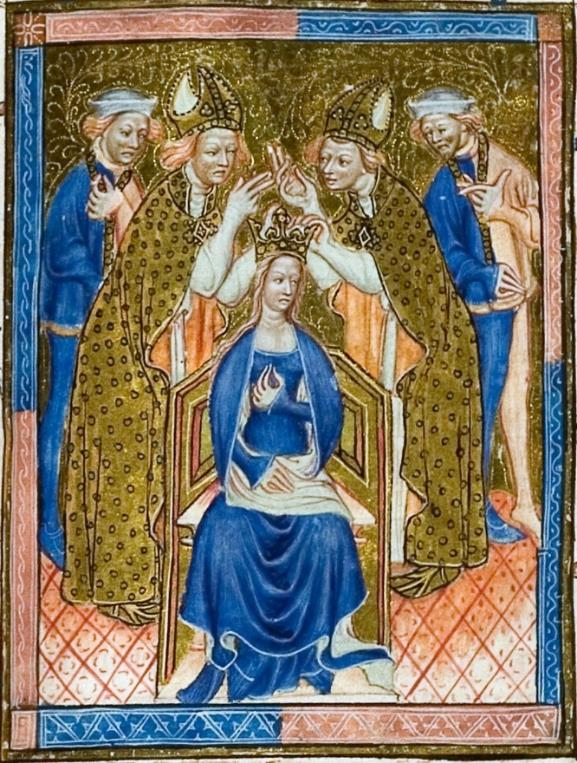 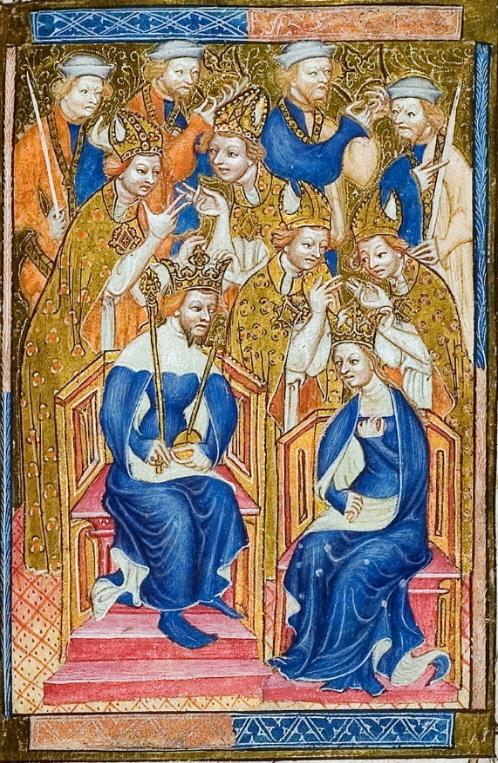 9
©2023 Dean and Chapter of Westminster
[Speaker Notes: Liber Regalis, close up

Image:
©2023 Dean & Chapter of Westminster  

Please be aware that these images are for educational use only in the classroom and should not be reproduced online.]
Learning
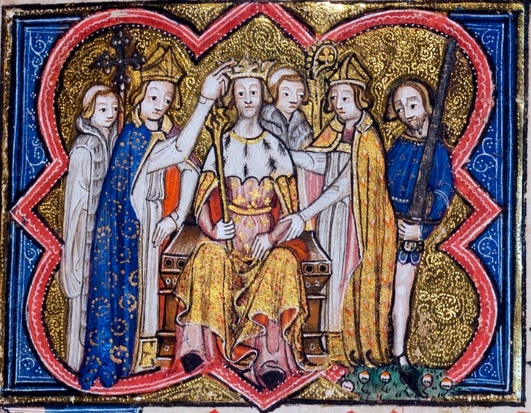 10
©2023 Dean and Chapter of Westminster
[Speaker Notes: Missal coronation initial

Image:
©2023 Dean & Chapter of Westminster  

Please be aware that these images are for educational use only in the classroom and should not be reproduced online.]
Learning
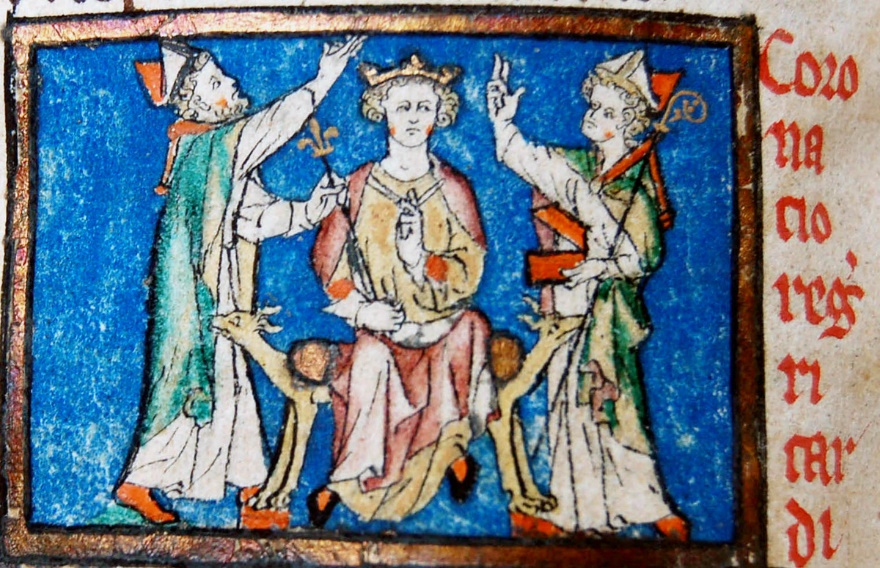 11
©2023 Dean and Chapter of Westminster
[Speaker Notes: Richard I coronation

Image:
©2023 Dean & Chapter of Westminster  

Please be aware that these images are for educational use only in the classroom and should not be reproduced online.]
Learning
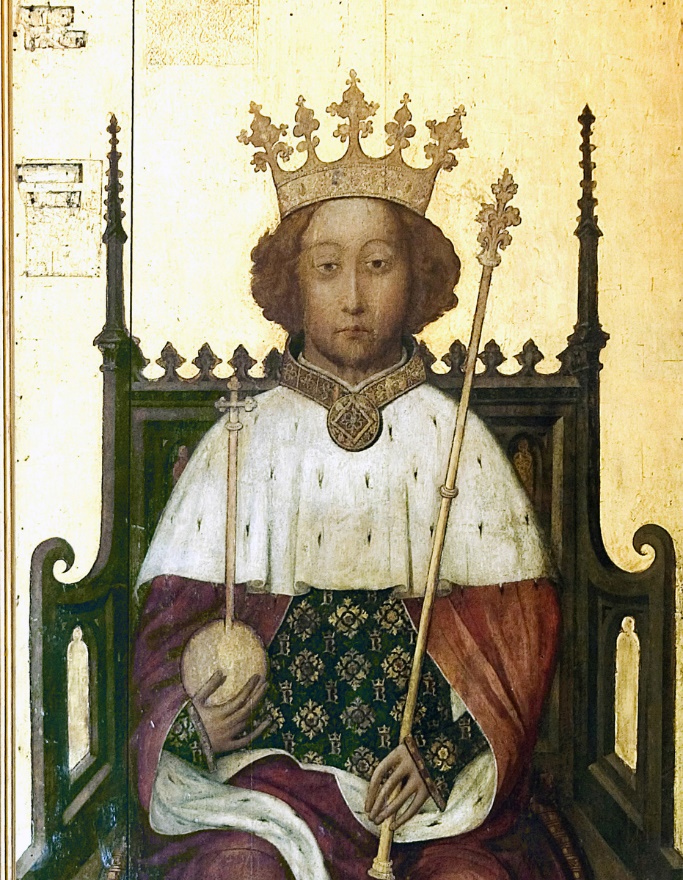 12
©2023 Dean and Chapter of Westminster
[Speaker Notes: Richard II portrait

Image:
©2023 Dean & Chapter of Westminster  

Please be aware that these images are for educational use only in the classroom and should not be reproduced online.]
Learning
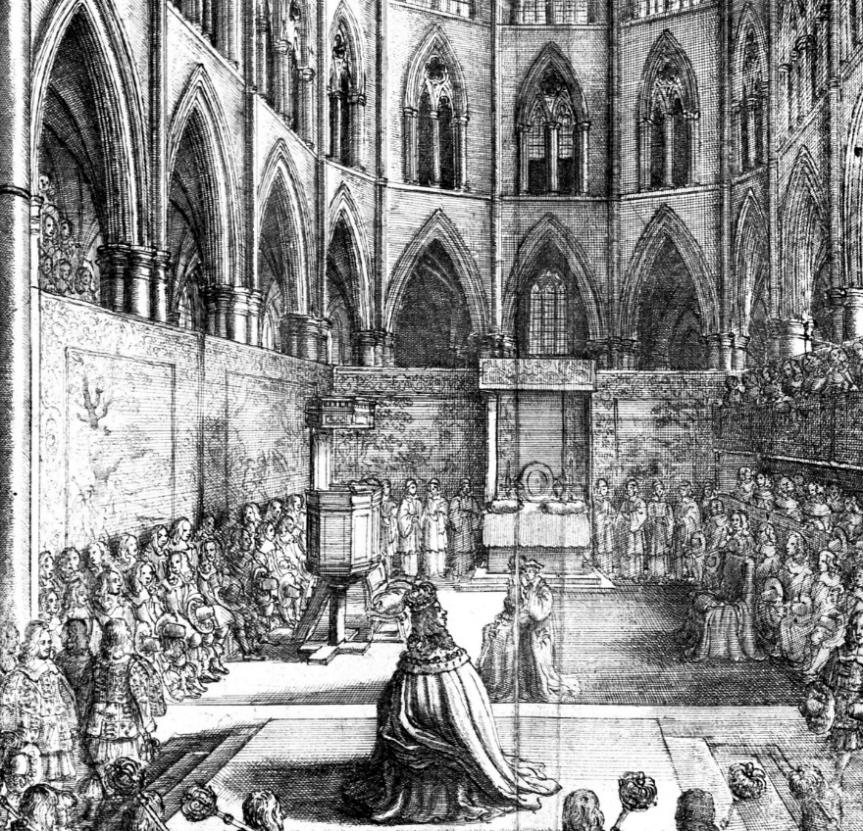 13
©2023 Dean and Chapter of Westminster
[Speaker Notes: Charles II coronation

Image:
©2023 Dean & Chapter of Westminster  

Please be aware that these images are for educational use only in the classroom and should not be reproduced online.]
Learning
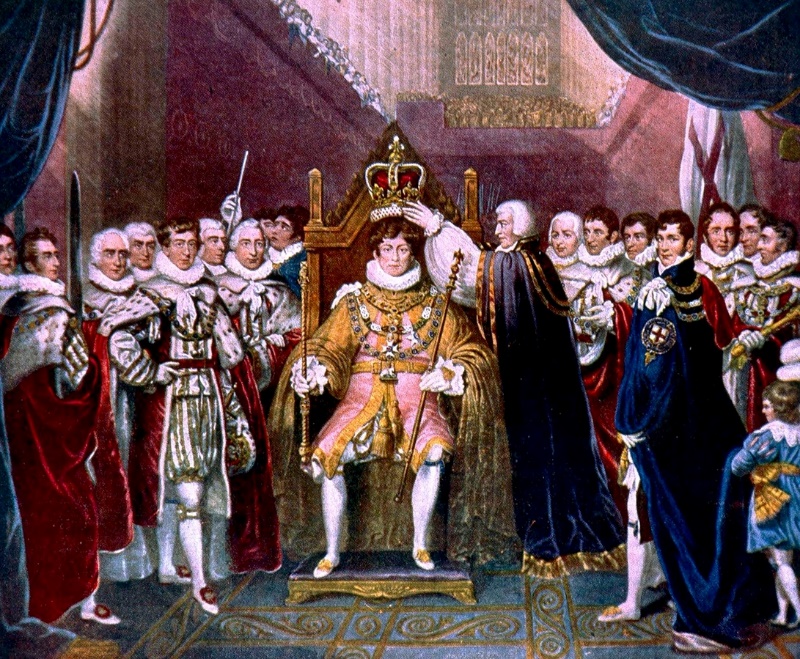 14
©2023 Dean and Chapter of Westminster
[Speaker Notes: George IV coronation

Image:
©2023 Dean & Chapter of Westminster  

Please be aware that these images are for educational use only in the classroom and should not be reproduced online.]
Learning
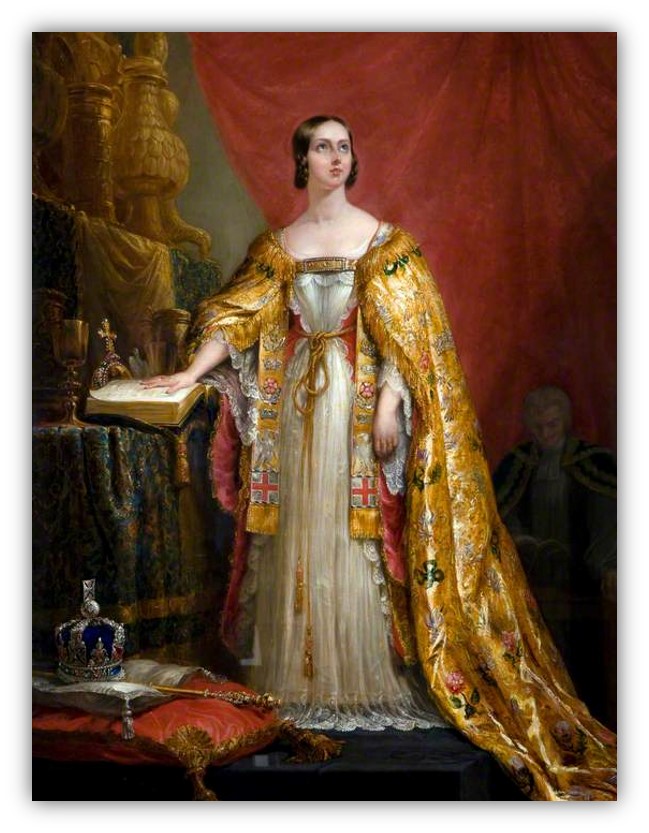 15
©2023 Dean and Chapter of Westminster
[Speaker Notes: Queen Victoria’s coronation

Image:
©2023 Dean & Chapter of Westminster  

Please be aware that these images are for educational use only in the classroom and should not be reproduced online.]
Learning
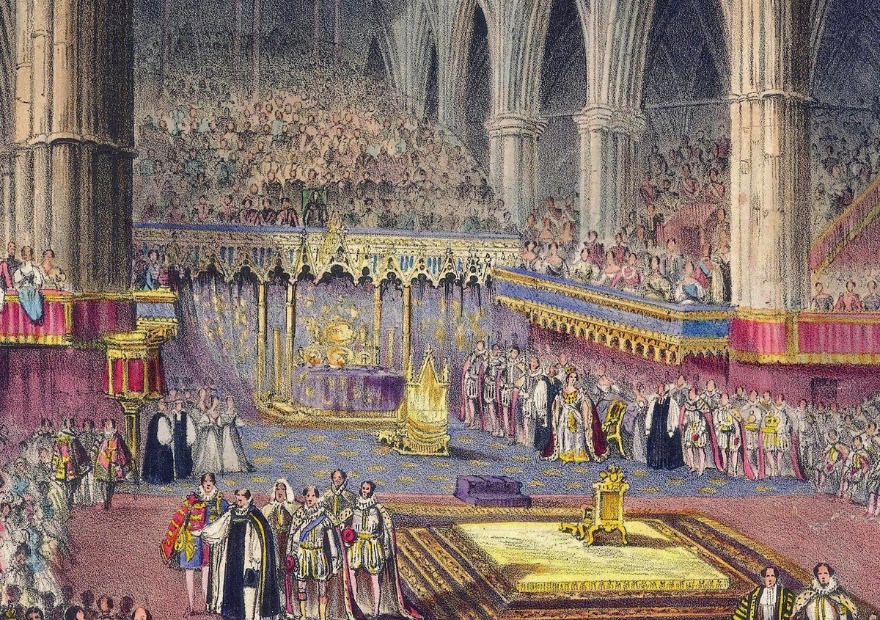 16
©2023 Dean and Chapter of Westminster
[Speaker Notes: Queen Victoria’s coronation

Image:
©2023 Dean & Chapter of Westminster  

Please be aware that these images are for educational use only in the classroom and should not be reproduced online.]
Learning
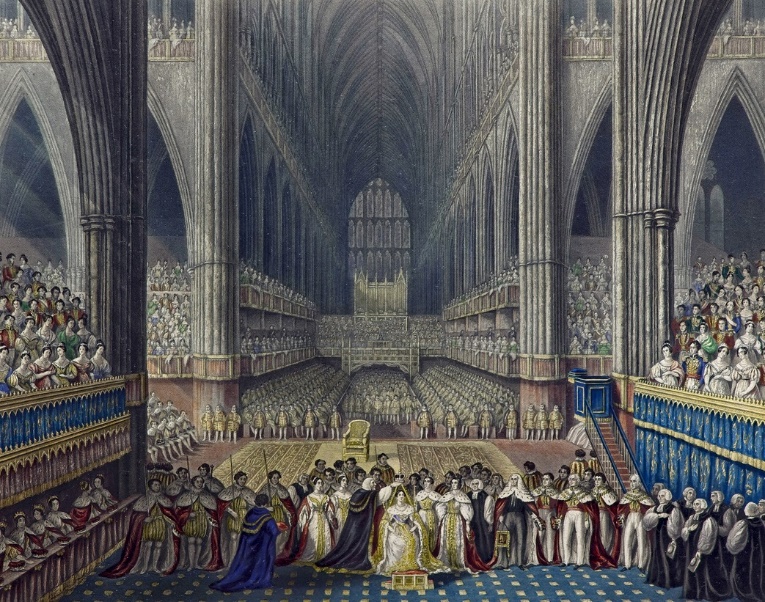 17
©2023 Dean and Chapter of Westminster
[Speaker Notes: Queen Victoria’s coronation

Image:
©2023 Dean & Chapter of Westminster  

Please be aware that these images are for educational use only in the classroom and should not be reproduced online.]
Learning
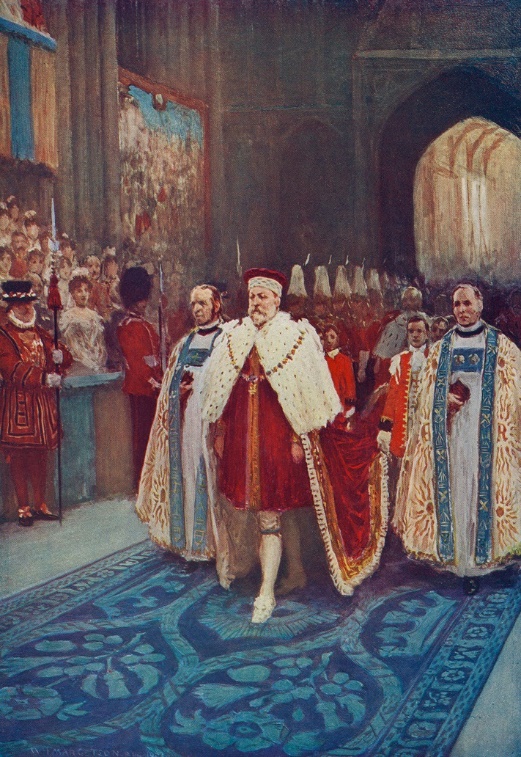 18
©2023 Dean and Chapter of Westminster
[Speaker Notes: Edward VII’s coronation

Image:
©2023 Dean & Chapter of Westminster  

Please be aware that these images are for educational use only in the classroom and should not be reproduced online.]
Learning
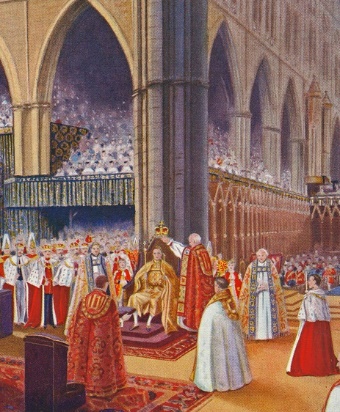 19
©2023 Dean and Chapter of Westminster
[Speaker Notes: George VI’s coronation

Image:
©2023 Dean & Chapter of Westminster  

Please be aware that these images are for educational use only in the classroom and should not be reproduced online.]
Learning
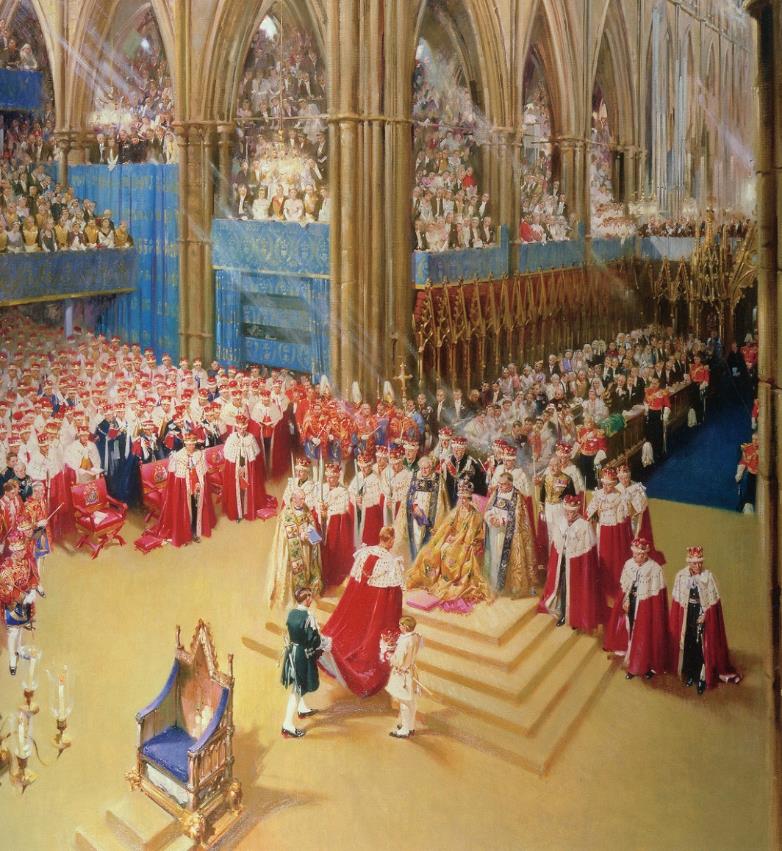 20
©2023 Dean and Chapter of Westminster
[Speaker Notes: Elizabeth II’s coronation

Image:
©2023 Dean & Chapter of Westminster  

Please be aware that these images are for educational use only in the classroom and should not be reproduced online.]
Learning
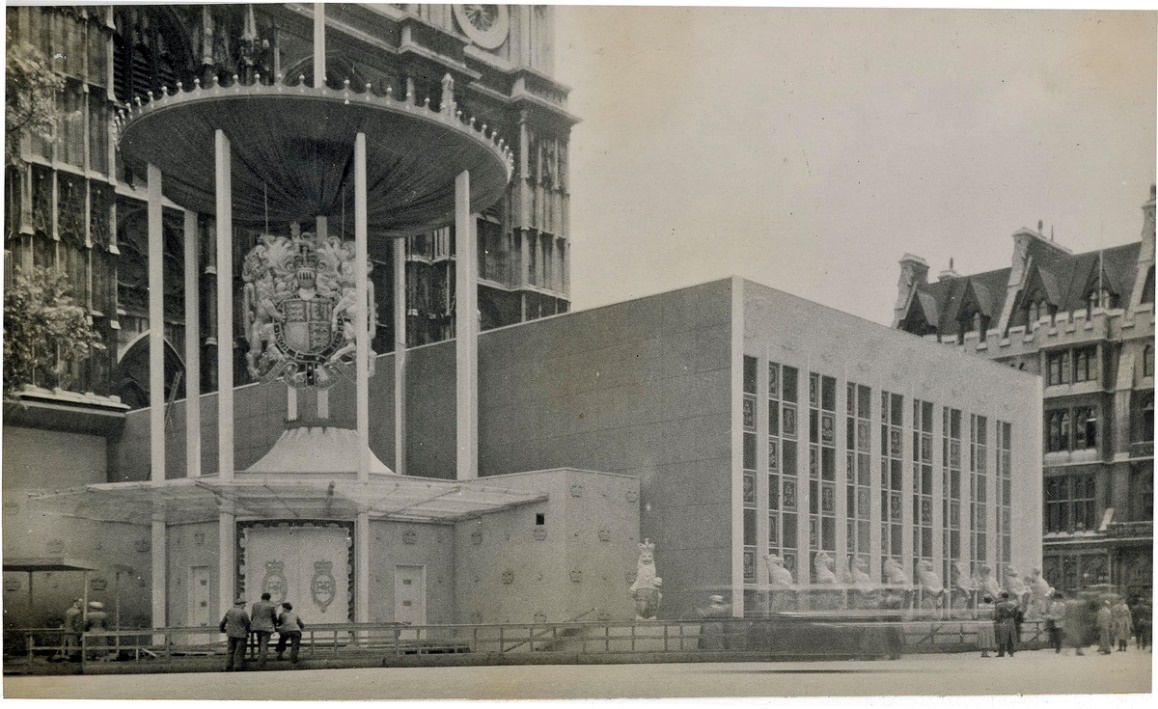 21
©2023 Dean and Chapter of Westminster
[Speaker Notes: Elizabeth II’s coronation, exterior annexe

Image:
©2023 Dean & Chapter of Westminster  

Please be aware that these images are for educational use only in the classroom and should not be reproduced online.]
Learning
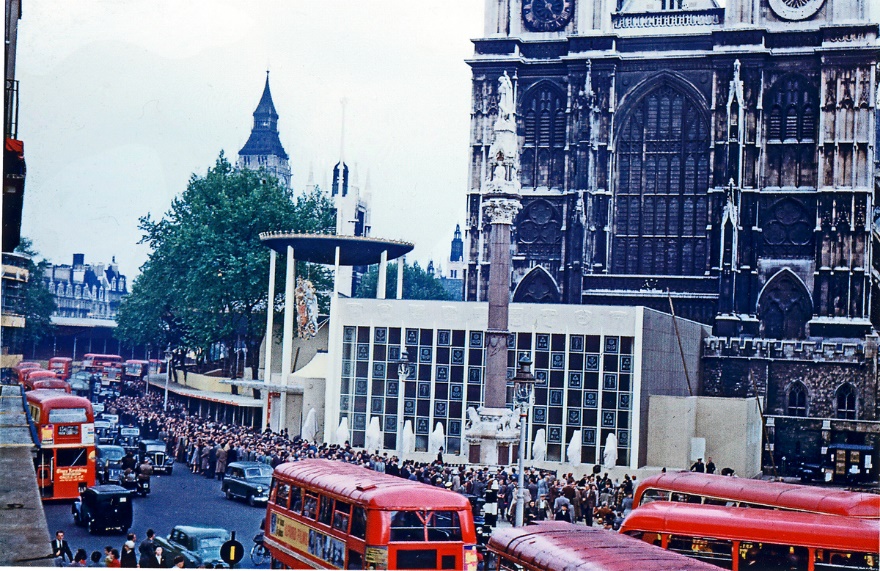 22
©2023 Dean and Chapter of Westminster
[Speaker Notes: Elizabeth II’s coronation, exterior of Abbey

Image:
©2023 Dean & Chapter of Westminster  

Please be aware that these images are for educational use only in the classroom and should not be reproduced online.]
Learning
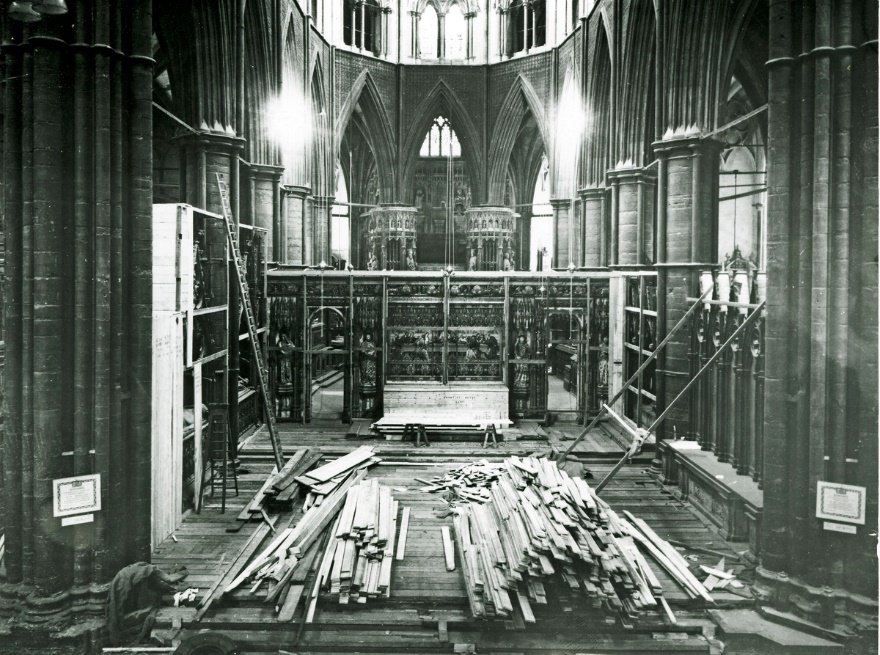 23
©2023 Dean and Chapter of Westminster
[Speaker Notes: Elizabeth II’s coronation, construction at altar

Image:
©2023 Dean & Chapter of Westminster  

Please be aware that these images are for educational use only in the classroom and should not be reproduced online.]
Learning
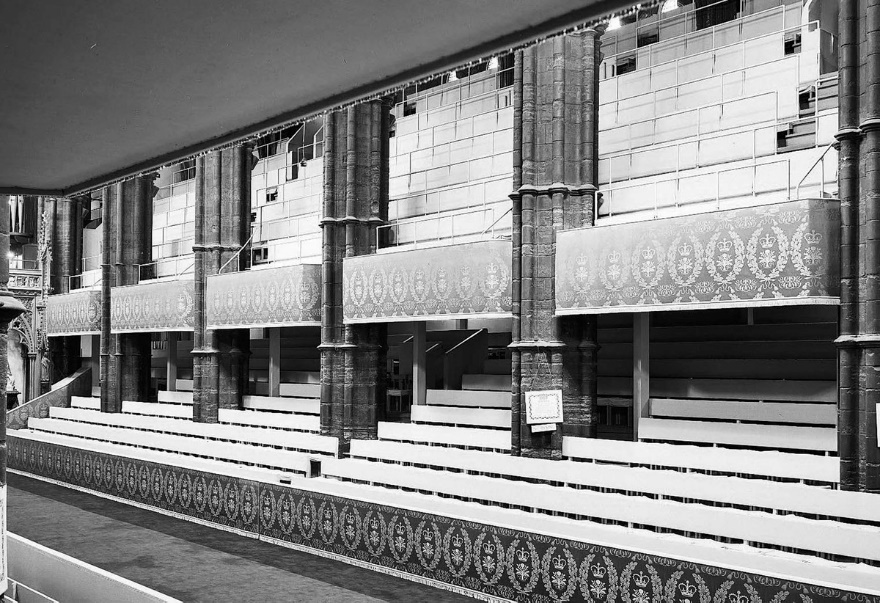 24
©2023 Dean and Chapter of Westminster
[Speaker Notes: Elizabeth II’s coronation, nave tiers

Image:
©2023 Dean & Chapter of Westminster  

Please be aware that these images are for educational use only in the classroom and should not be reproduced online.]
Learning
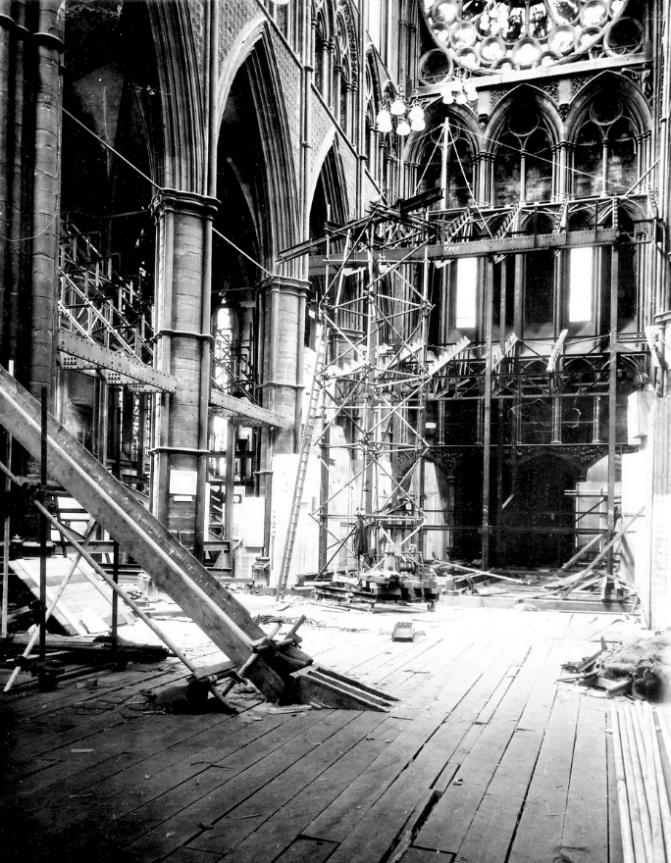 25
©2023 Dean and Chapter of Westminster
[Speaker Notes: Elizabeth II’s coronation, north transept building work

Image:
©2023 Dean & Chapter of Westminster  

Please be aware that these images are for educational use only in the classroom and should not be reproduced online.]
Learning
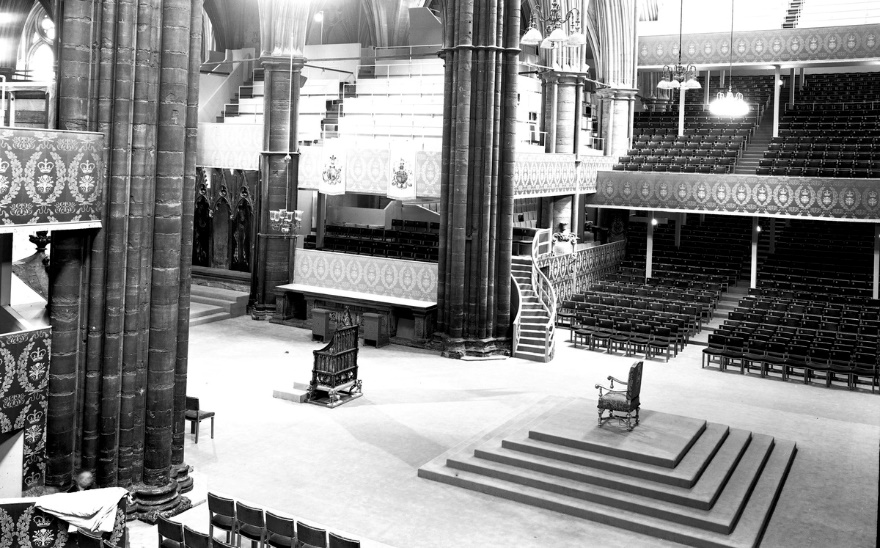 26
©2023 Dean and Chapter of Westminster
[Speaker Notes: Elizabeth II’s coronation, setting in lantern

Image:
©2023 Dean & Chapter of Westminster  

Please be aware that these images are for educational use only in the classroom and should not be reproduced online.]
Learning
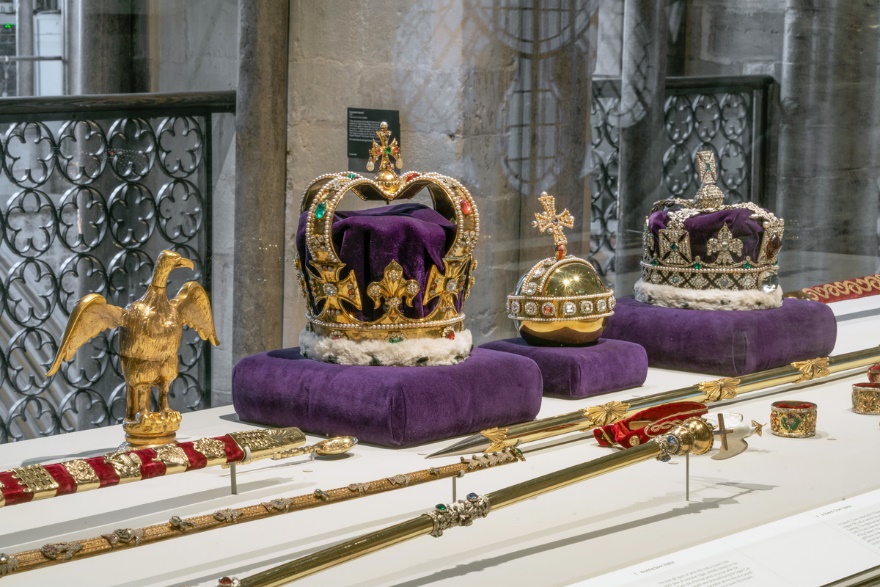 27
©2023 Dean and Chapter of Westminster
[Speaker Notes: Regalia replica

Image:
©2023 Dean & Chapter of Westminster  

Please be aware that these images are for educational use only in the classroom and should not be reproduced online.]
Learning
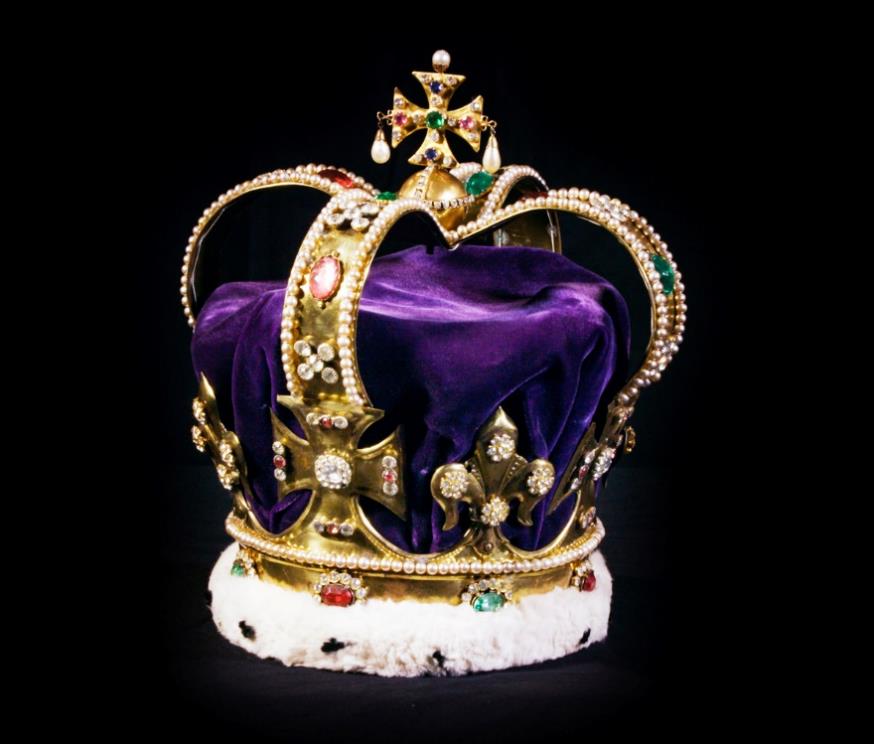 28
©2023 Dean and Chapter of Westminster
[Speaker Notes: St Edward’s Crown replica

Image:
©2023 Dean & Chapter of Westminster  

Please be aware that these images are for educational use only in the classroom and should not be reproduced online.]
Learning
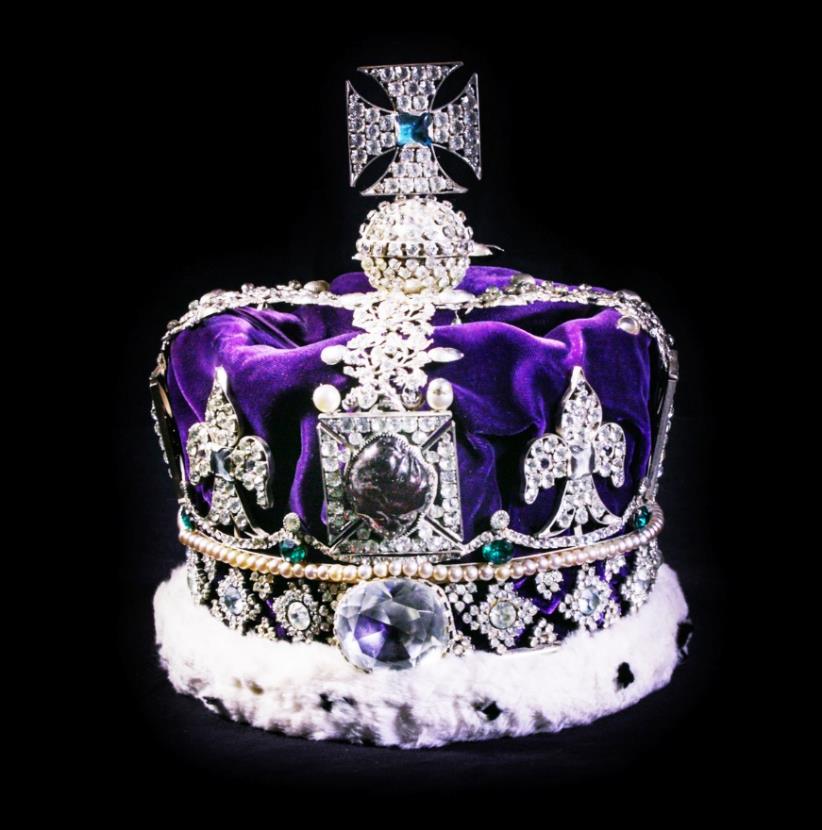 29
©2023 Dean and Chapter of Westminster
[Speaker Notes: Imperial State Crown replica

Image:
©2023 Dean & Chapter of Westminster  

Please be aware that these images are for educational use only in the classroom and should not be reproduced online.]
Learning
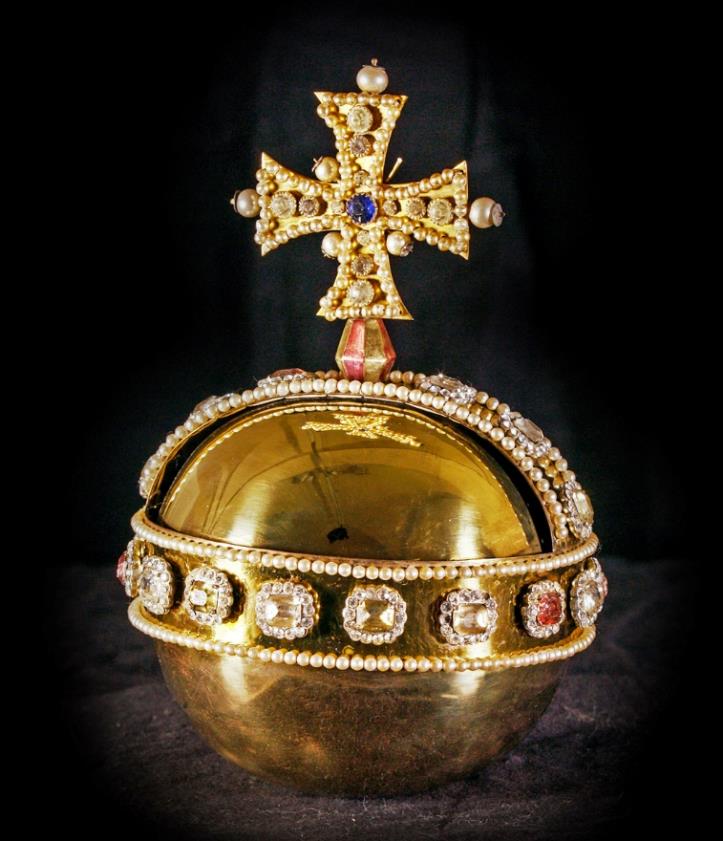 30
©2023 Dean and Chapter of Westminster
[Speaker Notes: Orb replica

Image:
©2023 Dean & Chapter of Westminster  

Please be aware that these images are for educational use only in the classroom and should not be reproduced online.]
Learning
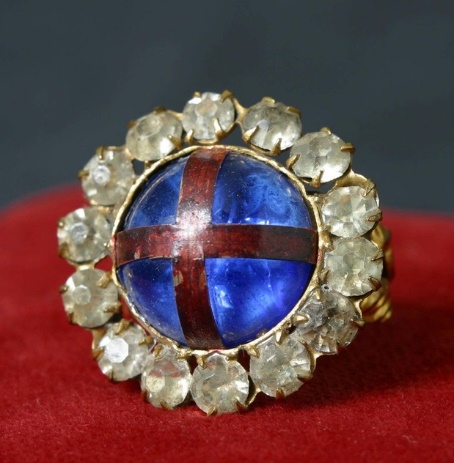 31
©2023 Dean and Chapter of Westminster
[Speaker Notes: Ring replica

Image:
©2023 Dean & Chapter of Westminster  

Please be aware that these images are for educational use only in the classroom and should not be reproduced online.]
Learning
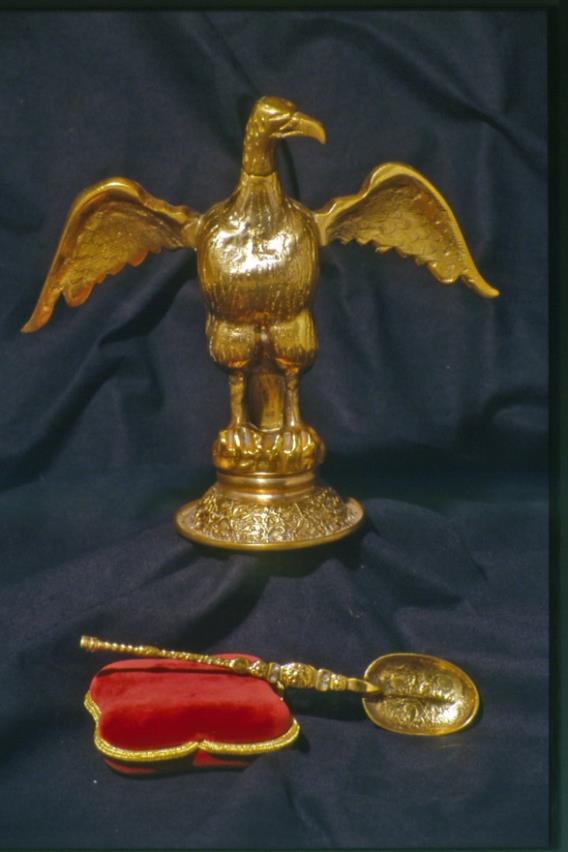 32
©2023 Dean and Chapter of Westminster
[Speaker Notes: Ampulla and spoon replica

Image:
©2023 Dean & Chapter of Westminster  

Please be aware that these images are for educational use only in the classroom and should not be reproduced online.]
Learning
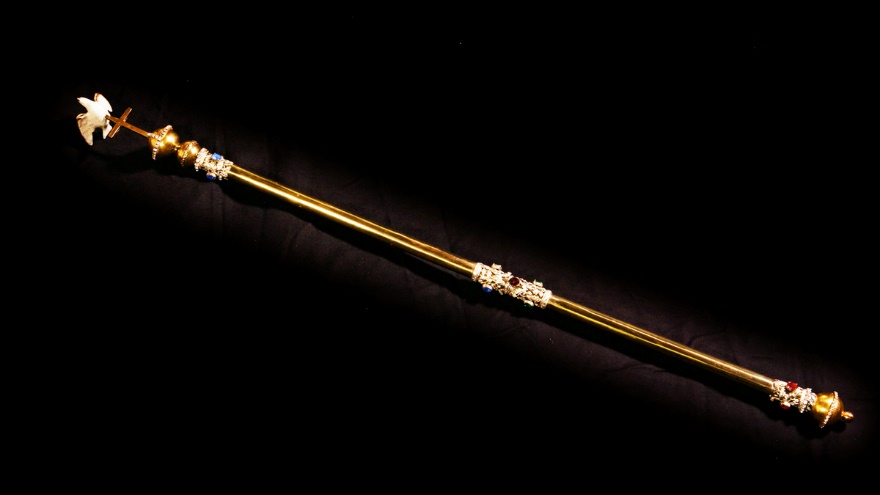 33
©2023 Dean and Chapter of Westminster
[Speaker Notes: Sceptre with dove replica

Image:
©2023 Dean & Chapter of Westminster  

Please be aware that these images are for educational use only in the classroom and should not be reproduced online.]
Learning
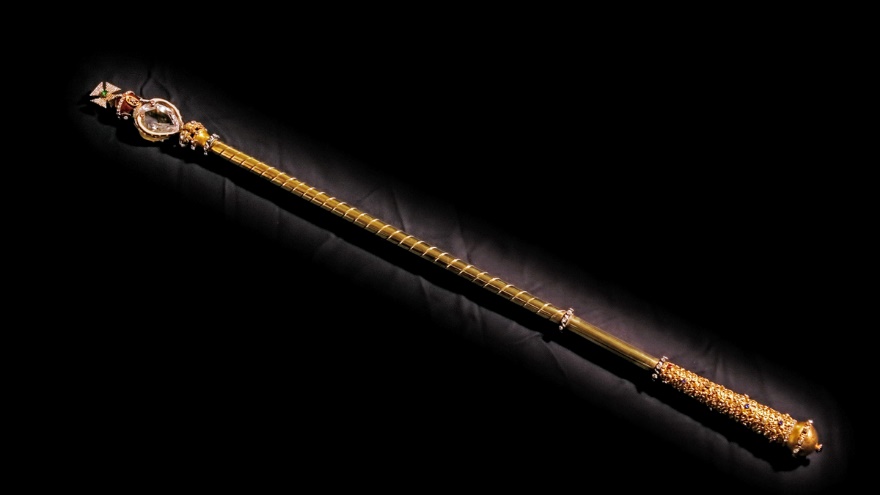 34
©2023 Dean and Chapter of Westminster
[Speaker Notes: Sceptre with cross replica

Image:
©2023 Dean & Chapter of Westminster  

Please be aware that these images are for educational use only in the classroom and should not be reproduced online.]